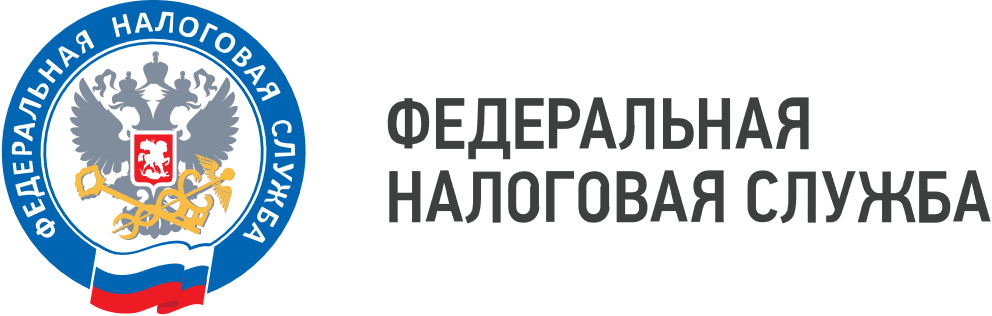 WWW.NALOG.GOV.RU
Обновлён формат электронной доверенности
С 10 января 2025 года будет действовать новый формат доверенности на представителя налогоплательщика версии 5.03. При этом форматы версий 5.02 с указанной даты приниматься не будут.
Формат введён приказом ФНС России от 16.10.2024 №ЕД-7-26/858@. Главное изменение – добавилась строка сведения о номере записи федерального регистра сведений о населении. Необходимость внесения изменений возникла в связи с принятием Федерального закона от 08.08.2024 №259-ФЗ, согласно которому физические лица вправе указывать в декларациях и иных налоговых документах вместо ИНН свой номер записи из регистра населения.
Электронные доверенности, оформленные по форматам ранних версий (5.01 и 5.02) и представленные в ТНО, не прекращают свое действие в связи со сменой версии формата доверенности, поскольку данное обстоятельство не является основанием для прекращения действия доверенности согласно перечню, установленному статьей 188 Гражданского кодекса Российской Федерации.
Заявления об отзыве, оформленные по формату версии 5.03, позволяют отозвать как электронные доверенности, оформленные по форматам ранних версий (5.01 и 5.02), так и новые электронные доверенности, оформленные по формату 5.03.
Ознакомиться с актуальным форматом можно на официальном сайте ФНС России в разделе «Предоставление налоговой и бухгалтерской отчётности».
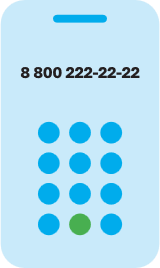 8 (800) 222-22-22
Бесплатный многоканальный телефон контакт-центра ФНС России